TRƯỜNG TIỂU HỌC ÁI MỘ A
Bài giảng điện tử Đạo đức lớp 1
Tên bài: Em giữ sạch răng miệng
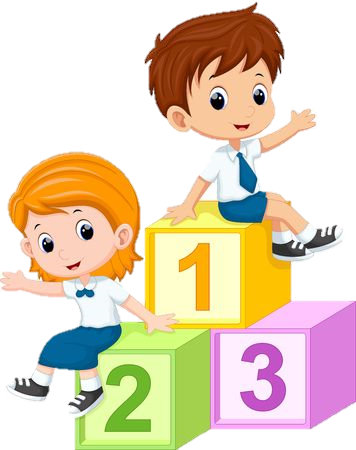 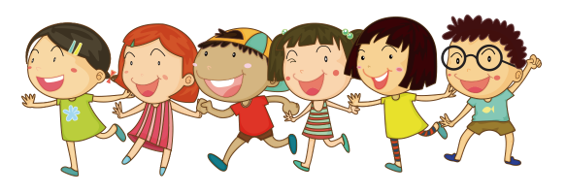 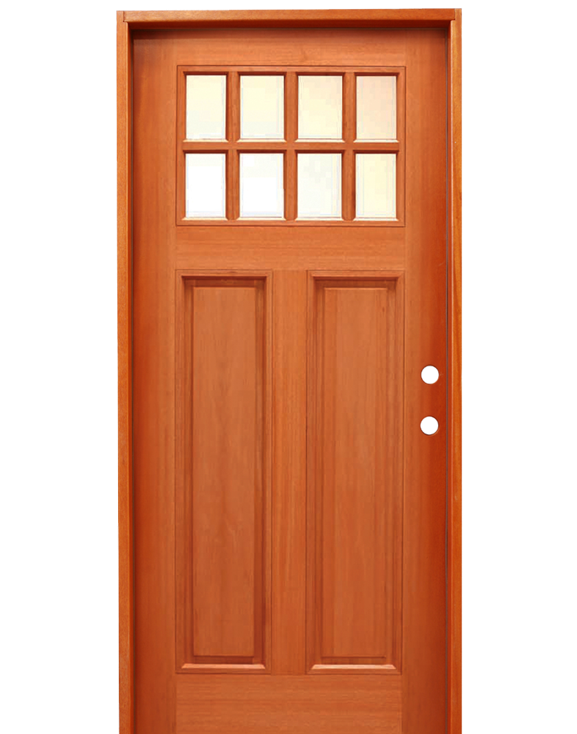 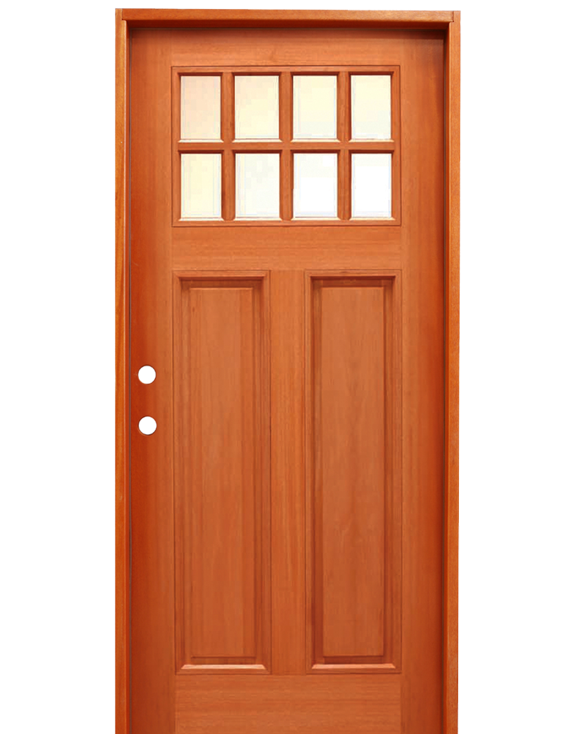 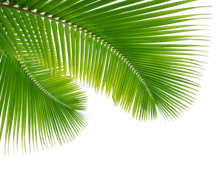 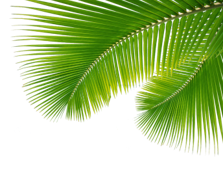 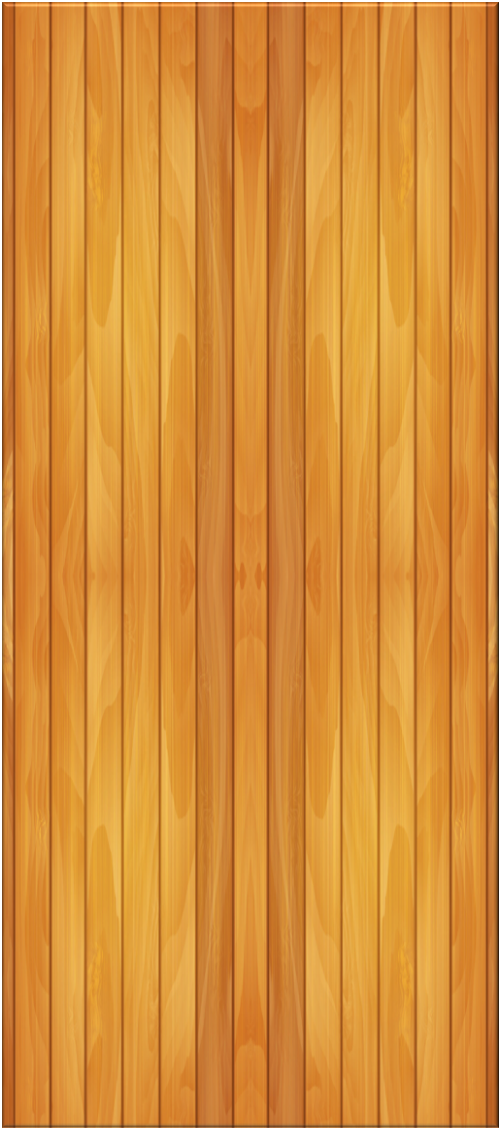 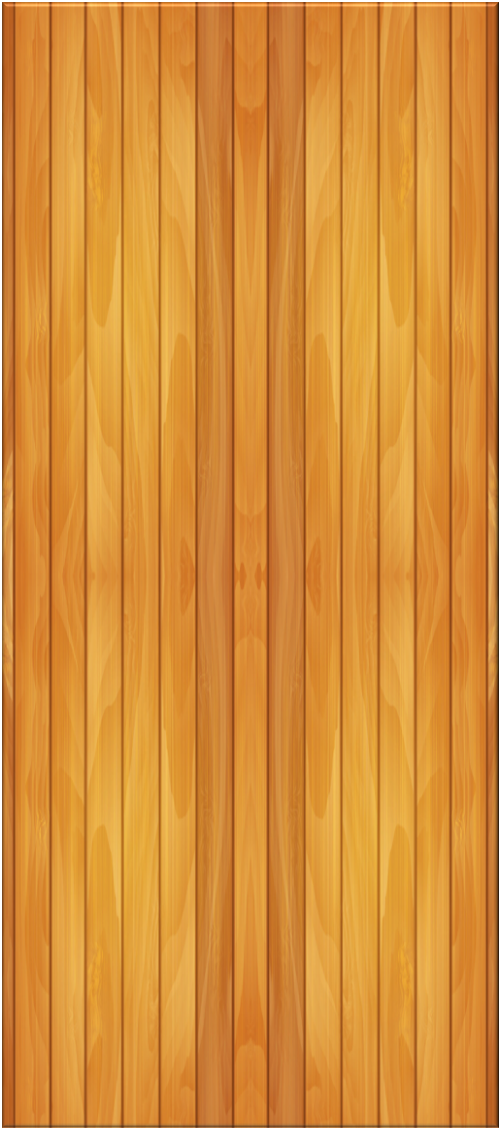 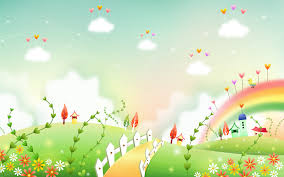 TRƯỜNG TIỂU HỌC ÁI MỘ A
CHÀO MỪNG CÁC CON 
ĐẾN VỚI TIẾT ĐẠO ĐỨC
LỚP 1
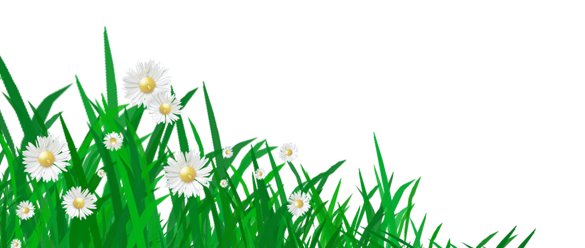 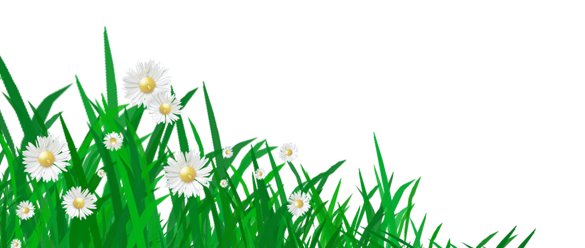 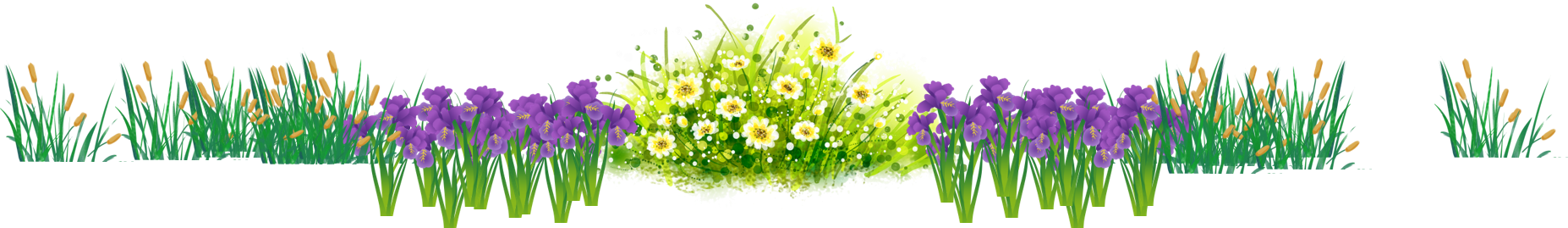 Khởi động
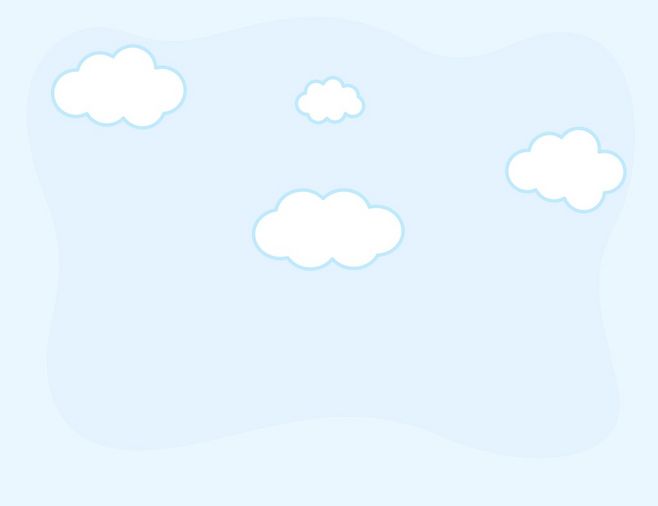 Bài hát: ANH TÍ SÚN
Khám phá
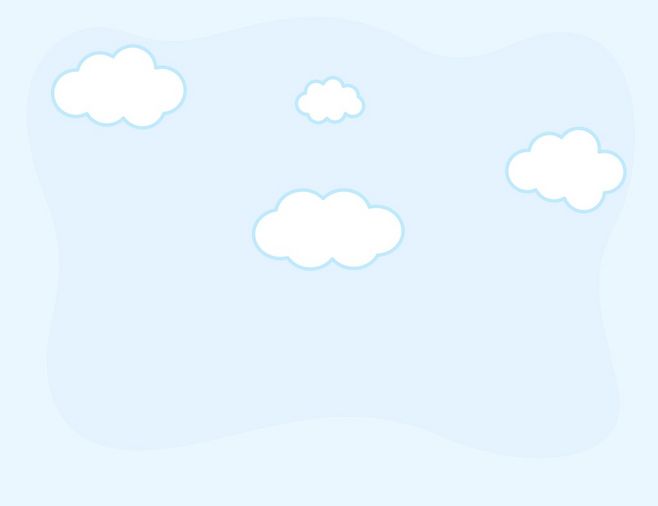 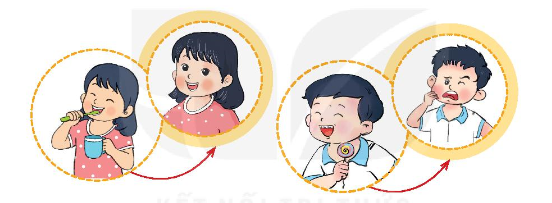 Vì sao em cần giữ vệ sinh răng miệng?
Khám phá
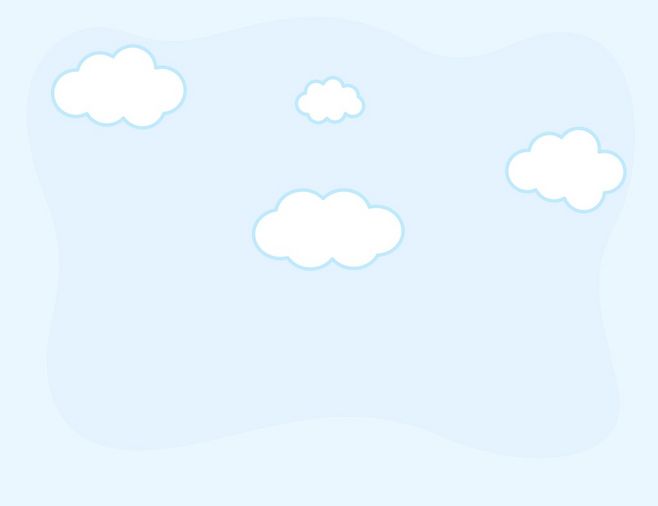 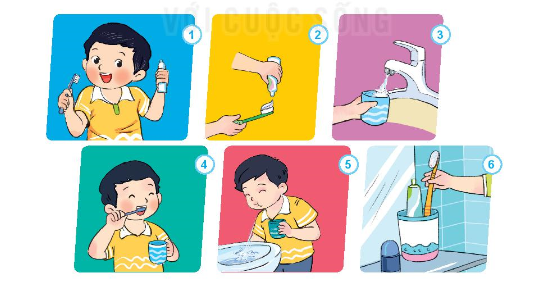 Em chải răng như thế nào?
Luyện tập
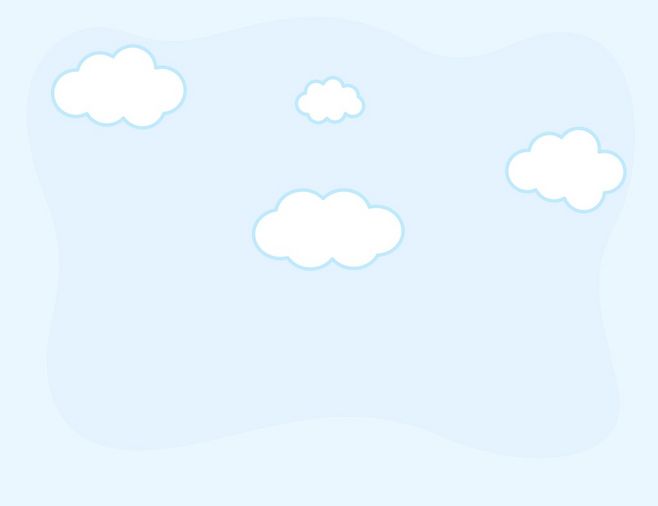 Bạn nào đã biết giữ vệ sinh răng miệng? Vì sao?
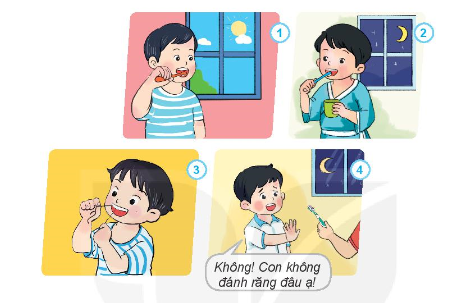 Luyện tập
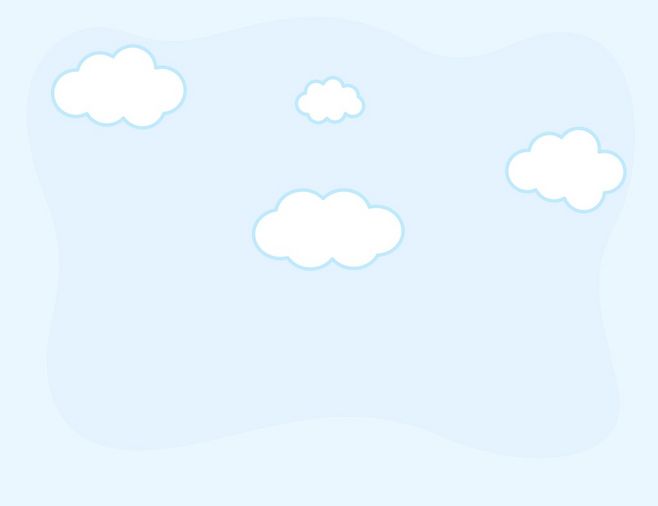 Em hãy chia sẻ với các bạn cách em 
giữ gìn vệ sinh răng miệng.
Vận dụng
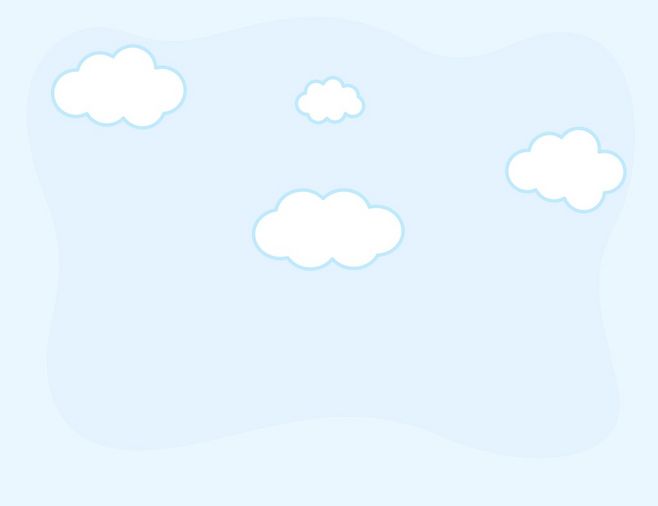 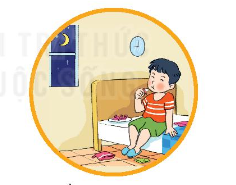 Em sẽ khuyên bạn điều gì?
Vận dụng
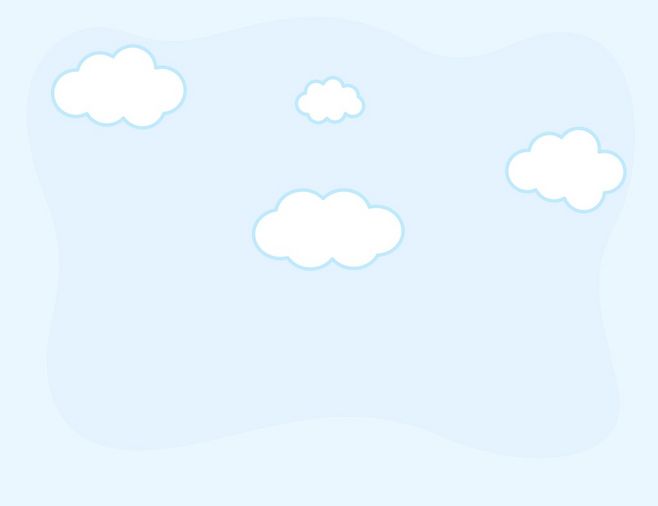 Em luôn vệ sinh răng miệng sạch sẽ hàng ngày.
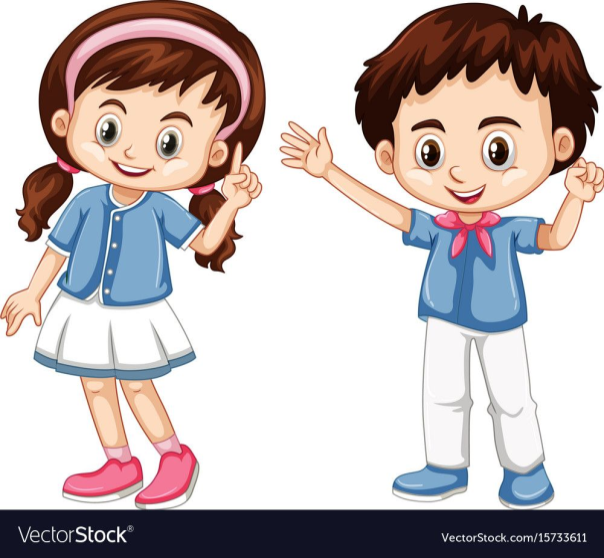 Bạn ơi hãy nhớ
Chải răng mỗi ngày
Hai lần sáng, tối
Nụ cười thêm xinh.
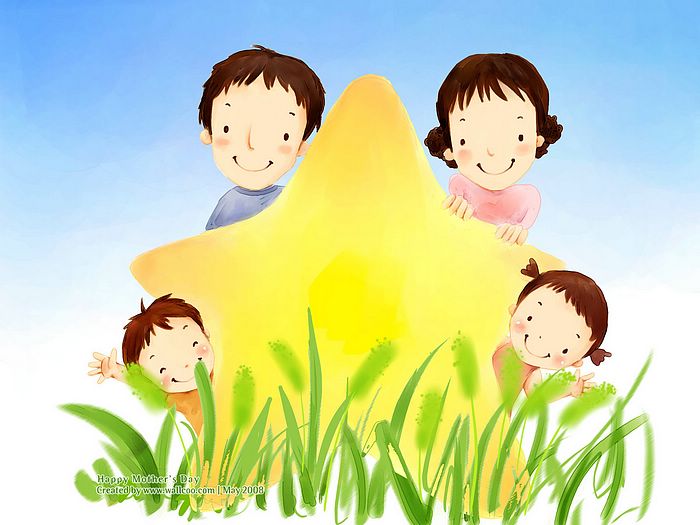 Chào các con!